CSE 486/586 Distributed SystemsConsistency --- 1
Steve Ko
Computer Sciences and Engineering
University at Buffalo
Recap
Views?
Versioned membership
View-synchronous group communication?
Providing group communication with a dynamic group
A way to design replicated state machines
“What happens in the view, stays in the view.”
2
p
p
p
p
X
X
X
X
q
q
q
q
r
r
r
r
V(q,r)
V(p,q,r)
V(p,q,r)
V(p,q,r)
V(p,q,r)
V(q,r)
X
X
V(q,r)
V(q,r)
Examples
Allowed
Allowed
Not Allowed
Not Allowed
3
Consistency
Replica Manager
server
Front End
Client
RM
Front End
Client
RM
server
RM
Front End
Client
server
Service
Consider that this is a storage service that serves read/write requests.
Need consistent updates to all copies of object
4
Consistency Question
How do we ensure that multiple copies have the same object?
Let’s think about this in terms of read/write operations…
From the client’s perspective, when do you know if an object has a new value?
It depends on when writes become visible to reads.
There are several guarantees we can provide.
Linearizability
Sequential consistency
Causal consistency
…
We’ll see the first two; and later the third.
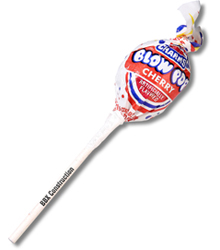 5
Linearizability
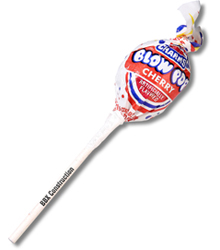 What would be the strongest (and probably most natural) form of consistency?
Linearizability
A read operation returns the most recent write, regardless of the clients.
Think of a single system read/write. What happens for a write followed by a read?
Why does this mean in a distributed setting?
Multiple clients can interact with different servers. Servers maintain replicas.
Client C1 writes to server S1 at time t, client C2 reads from server S2 at time t+1. S2 should return what C1 wrote.
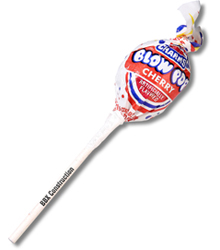 6
Linearizability: Deriving the Definition
What’s the first requirement in maintaining replicas?
It should act as a single copy.
I.e., if you say that your system provides linearizability then it should appear to your clients that your system only has single copies of objects.
How (conceptually, not algorithmically)?
Hint with a single server with a single client as follows.
Given a set of operations from the client, there is a single order (program order) that explains what values were written and what values were read on a single copy.
Adapt that in a distributed setting?
Single copy semantics
There should be a single interleaving of operations that explains the results of all clients’ read/write operations as if all of them were done over a single copy.
7
Linearizability: Deriving the Definition
Can you come up with a single interleaving?
C1: write A
C2: write B
C3: read B, read A
C4: read B, read A
One possibility: C2 (write B) -> C3 (read B) -> C4 (read B) -> C1 (write A) -> C3 (read A) -> C4 (read A)
Can you come up with a single interleaving?
C1: write A
C2: write B
C3: read B, read A
C4: read A, read B
8
CSE 486/586 Administrivia
PA3 deadline: 4/11 (Friday)
9
Linearizability: Deriving the Definition
Linearizability
Single-copy semantics
A read operation returns the most recent write, regardless of the clients.
Real-time aspect
You always should read what is written right before you.
I.e., A write should be visible to the next read immediately.
Problem: read and write operations take time
10
Linearizability Subtleties
Clear-cut (black---write & red---read)


Not-so-clear-cut (parallel)
Case 1:

Case 2:

Case 3:
11
Linearizability Subtleties
An operation takes time to finish.
E.g., a read op R starts at X ms and finishes at Y ms.
A value written by a write operation becomes (physically) visible at some point during the operation.
E.g., a write op W starts at X ms and finishes at Y ms. At Z ms (X < Z < Y), the value gets actually written and becomes visible.
What’s a reasonable thing to do with this?
If W finishes at X, R starts at Y, and X < Y, then R should read what W wrote.
If R overlaps with W, then it can read either the previous value or the value written by W.
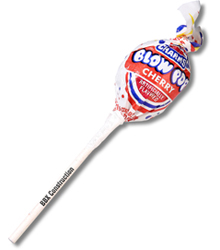 12
Linearizability Subtleties
Definite guarantee


Relaxed guarantee when overlap
Case 1

Case 2

Case 3
13
Linearizability
Let’s say you’re an oracle.
Let your clients make requests (concurrent read/write).
Let your system (with replicas) execute the requests.
Write down the real-time execution of operations of your system. Two things to write down:
At what points in time each operation starts and ends.
Real-time precedence among operations: if A ends then B starts in real time, then A precedes B. (Caution: this is not a total order.)
See if you can come up with an ordering of operations that meets three conditions:
All operations in the ordering appear one at a time as if each operation happened atomically.
The ordering gives the correct result as if it was done over a single copy.
The ordering preserves the real-time precedence of operations (i.e., the ordering written down from the above).
14
Linearizability
Let the sequence of read and update operations that client i performs in some execution be oi1, oi2,….
"Program order" for the client
(Textbook definition) A replicated shared object service is linearizable if for any execution (real), there is some interleaving of operations (virtual) issued by all clients that: 
 meets the specification of a single correct copy of objects
 is consistent with the real times at which each operation occurred during the execution 
Main goal: any client will see (at any point of time) a copy of the object that is correct and consistent
The strongest form of consistency
15
Linearizability Examples
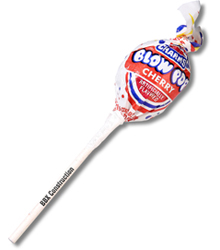 Example 1




Example 2
a.write(x)
a.read() -> x
a.read() -> x
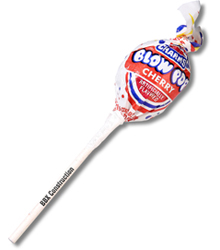 a.write(x)
If this were a.read() -> 0, it wouldn’t support linearizability.
a.read() -> 0
a.read() -> x
a.read() -> x
16
Linearizability Examples
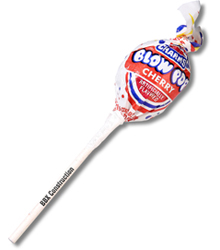 Example 3
a.write(x)
a.read() -> x
a.read() -> x
a.read() -> y
a.write(y)
17
Chain Replication
One technique to provide linearizability
Reads
Replies
Writes
N0
N1
N2
Head
Tail
18
Summary
Linearizability
Single-copy semantics
Real-time aspect
A read operation returns the most recent write, regardless of the clients.
19
Acknowledgements
These slides contain material developed and copyrighted by Indranil Gupta (UIUC).
20